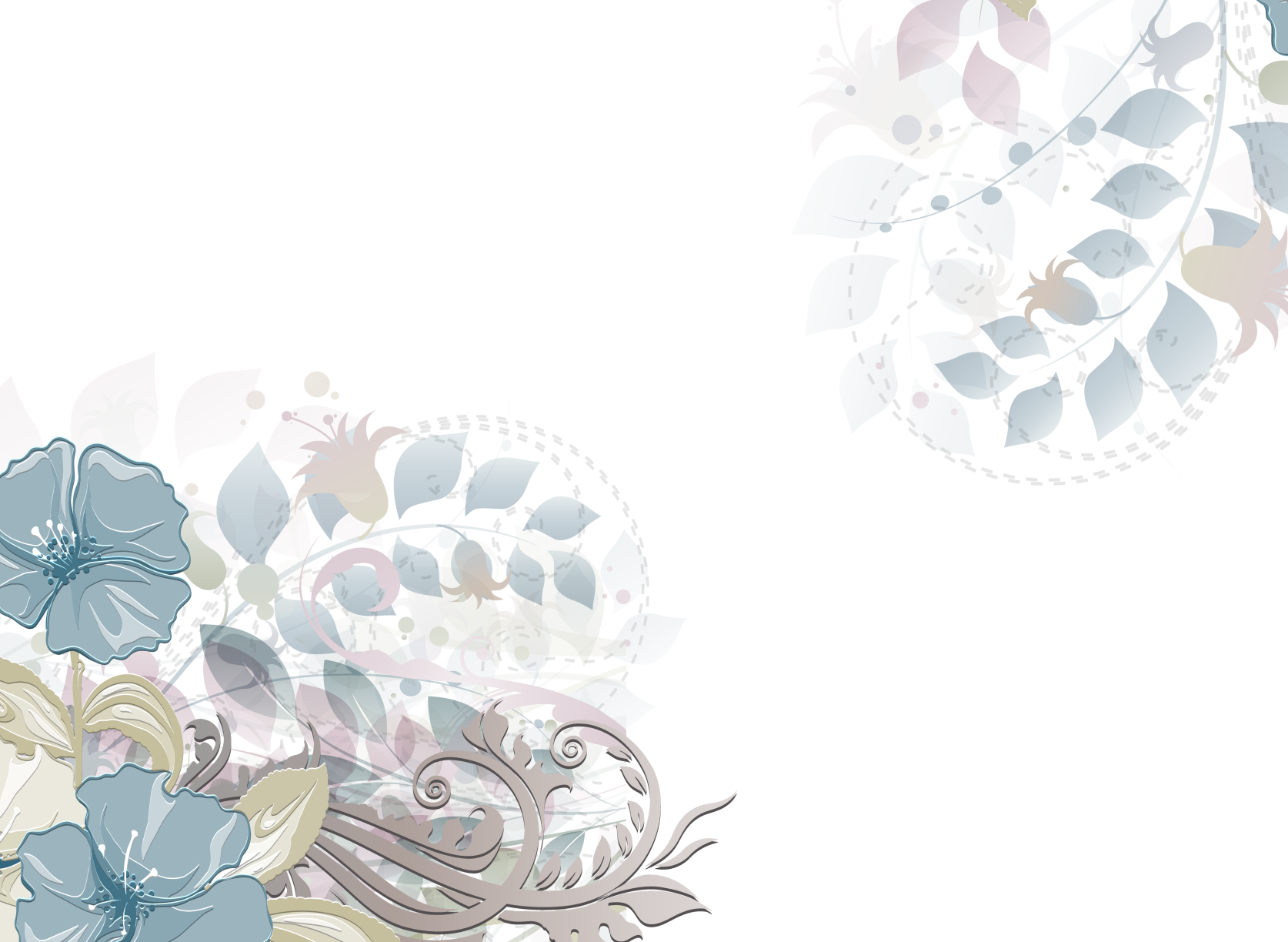 PRESENTATION
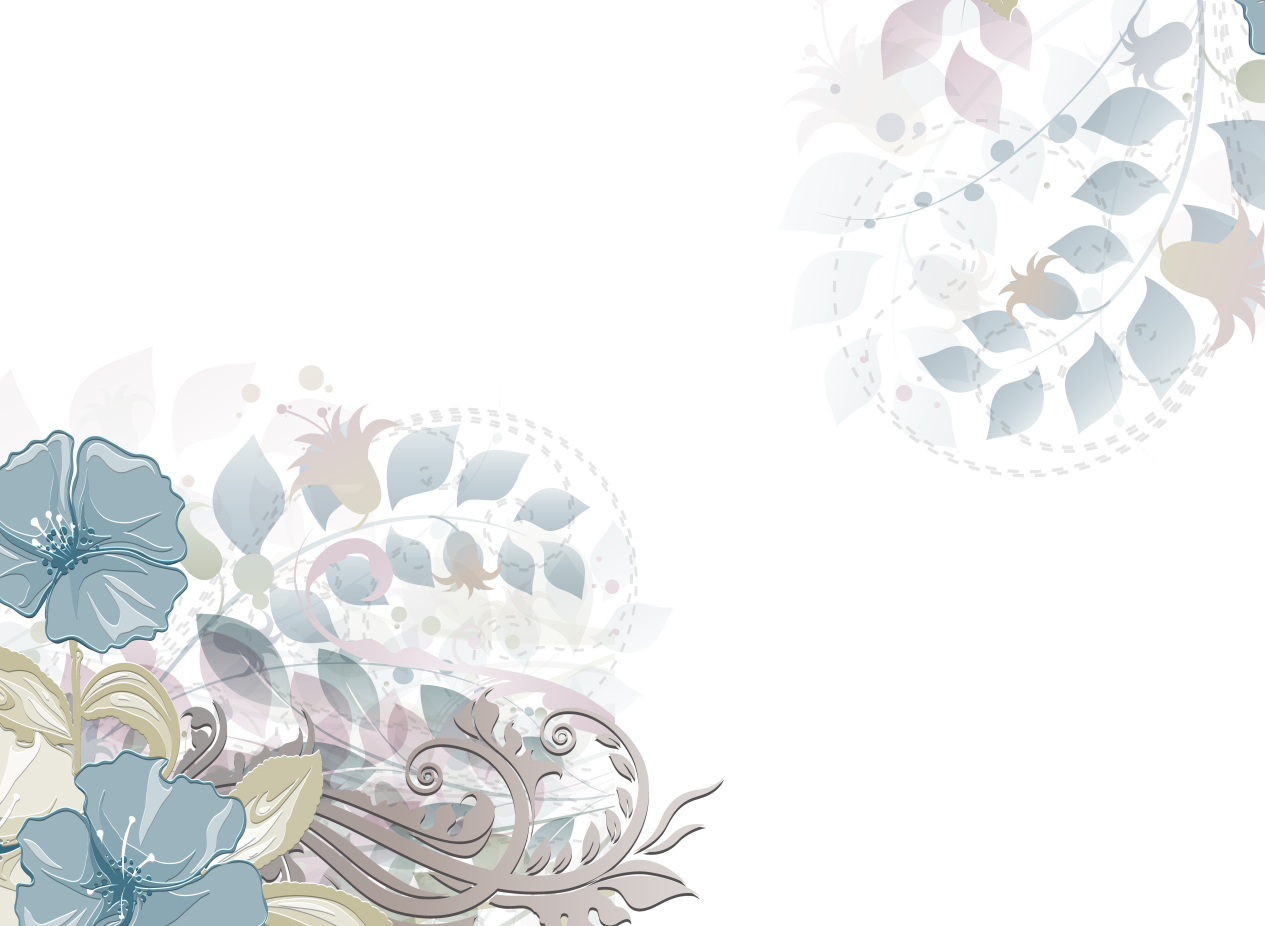 Ge Meng
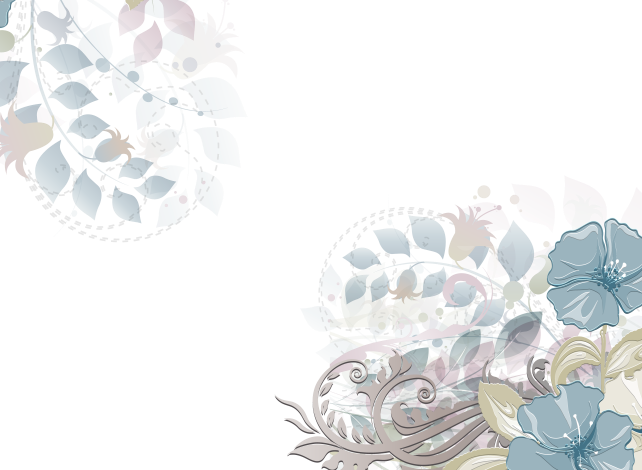 Python - Opencv
More operations for Image Processing
Smoothing
 Histogram equalization
 Binaryzation 
 Track bar
1
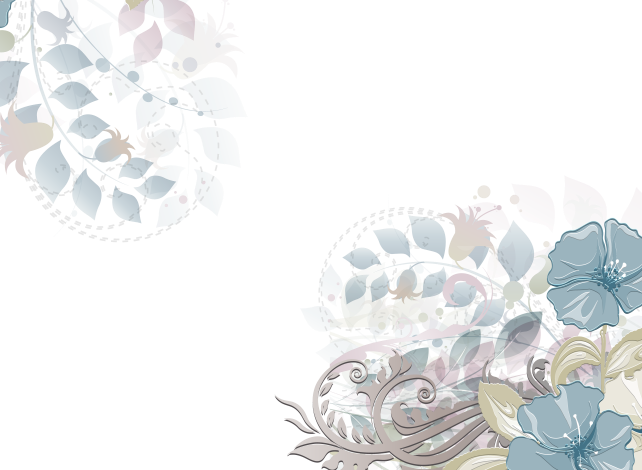 Smoothing
--- Low-pass filter
Mean filtering
dst_1 = cv2.blur(imag,(5,5))

dst_2 = cv2.boxFilter(imag, -1, (5, 5))
2
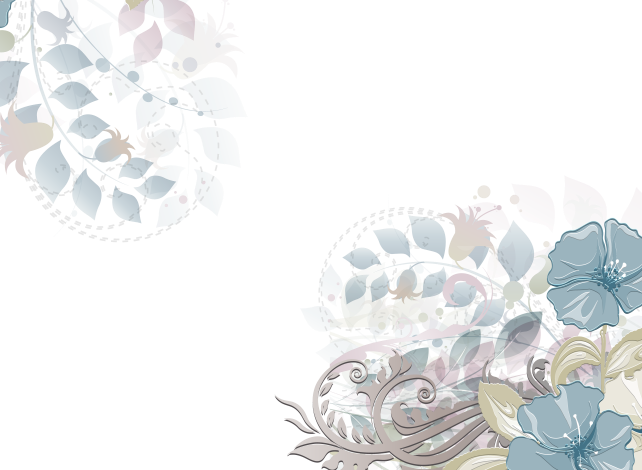 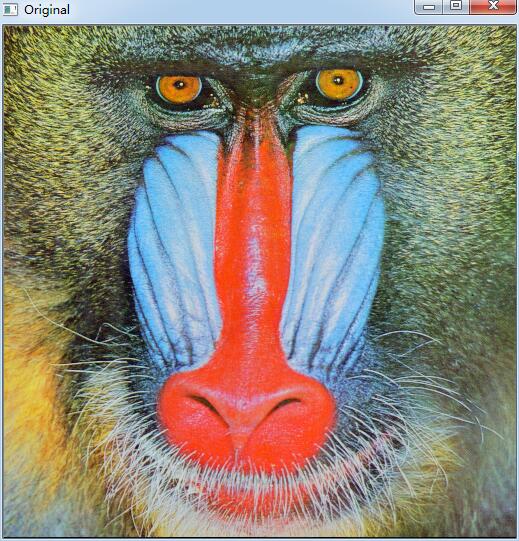 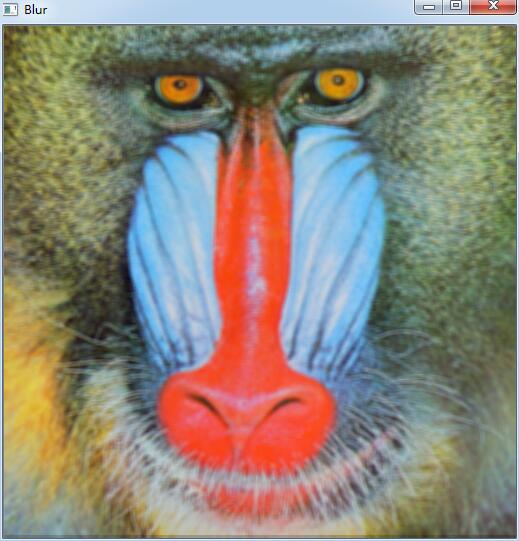 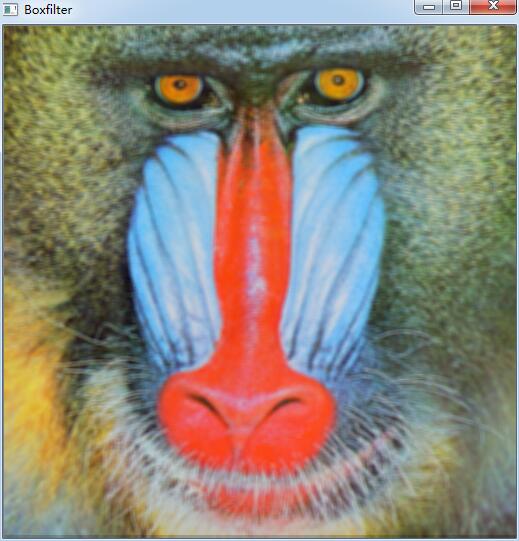 3
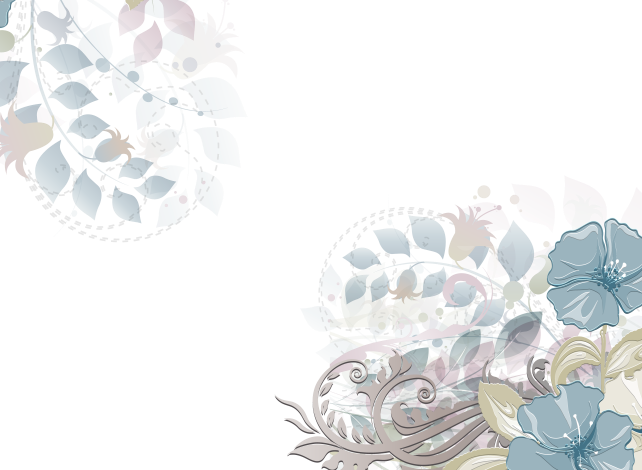 Gaussian blur
guassian = cv2.GaussianBlur(imag, (9,9), 0)
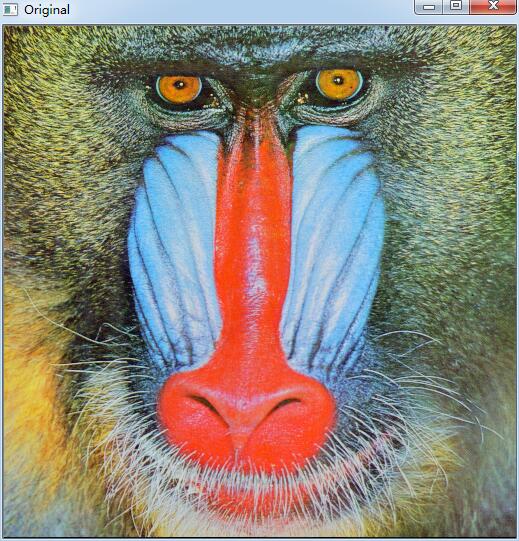 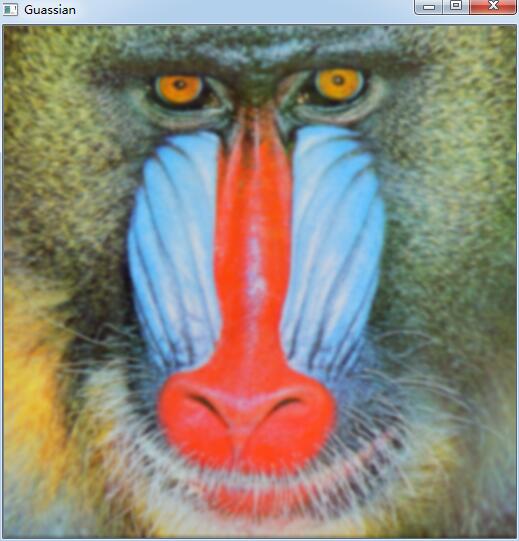 4
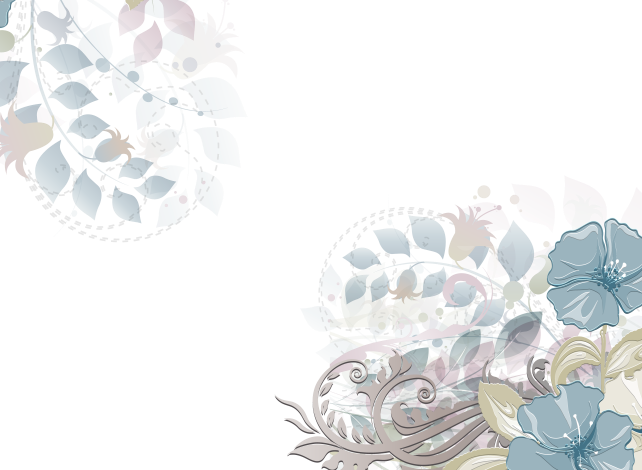 Median filter
median = cv2.medianBlur(imag, 9)
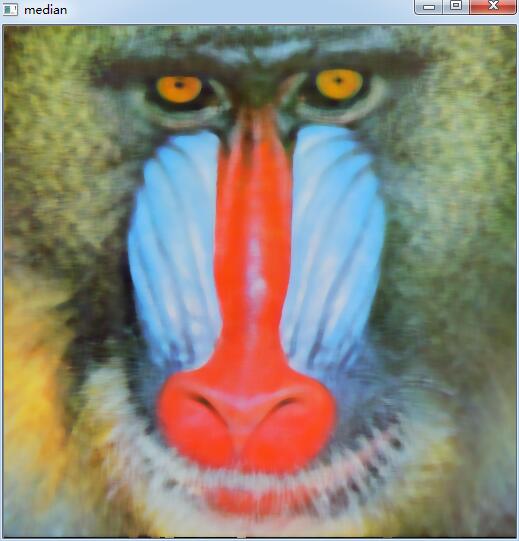 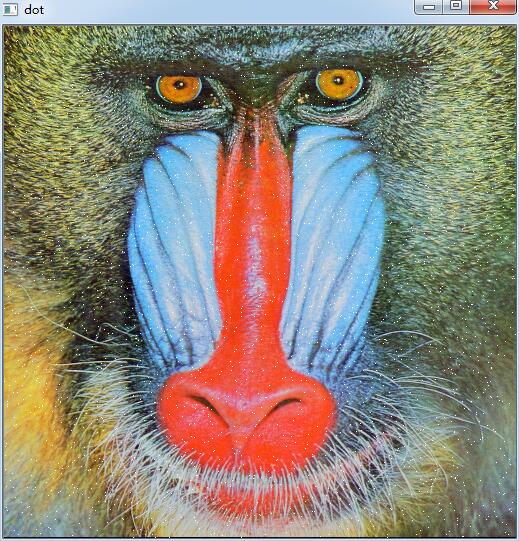 5
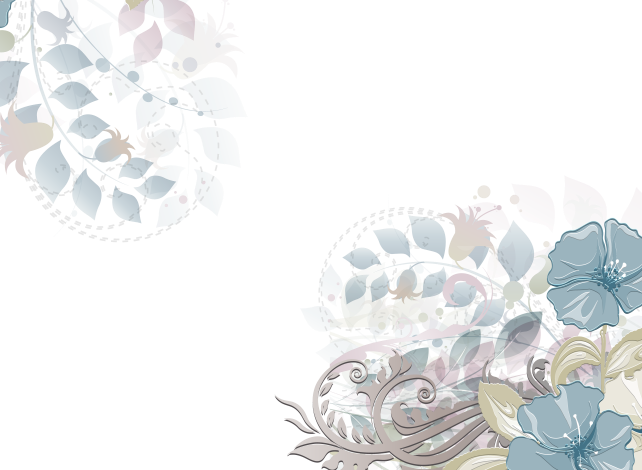 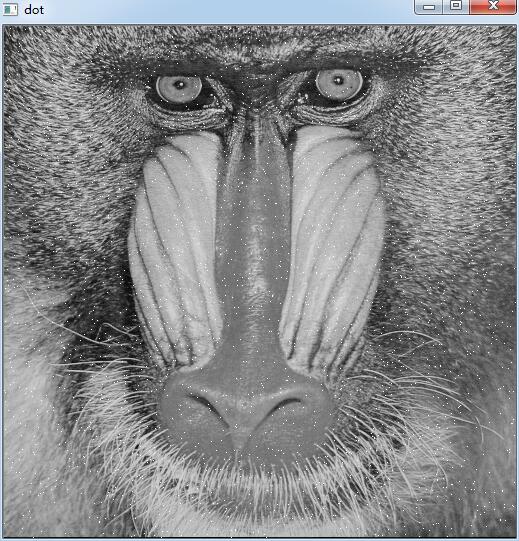 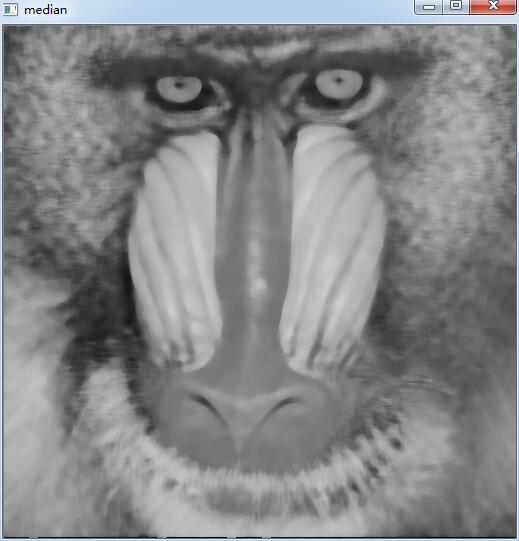 6
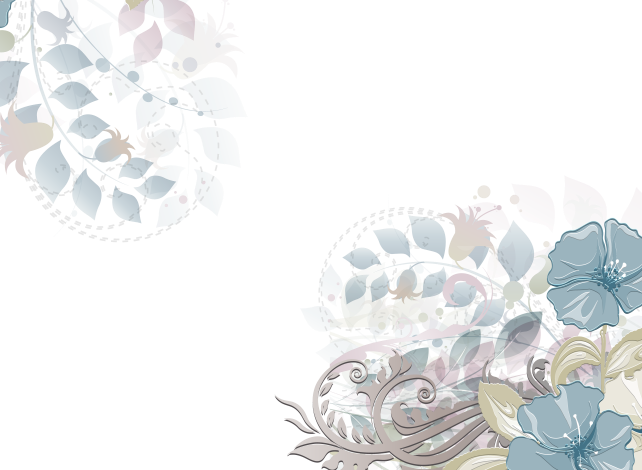 Bilateral filter
bilateral = cv2.bilateralFilter(imag, 9, 75, 75)
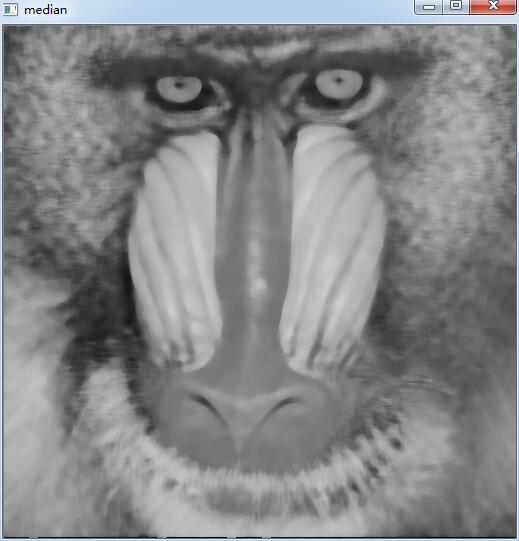 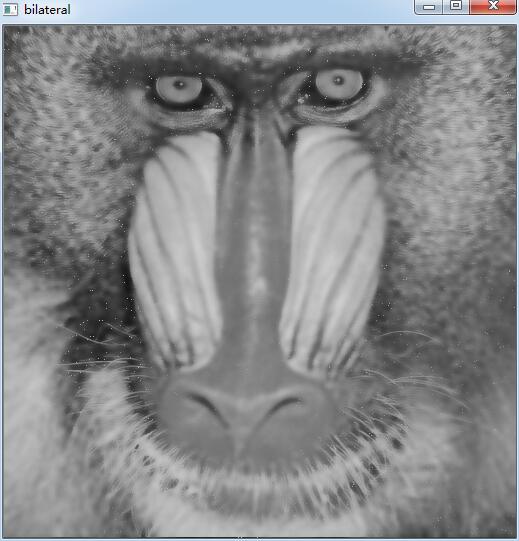 7
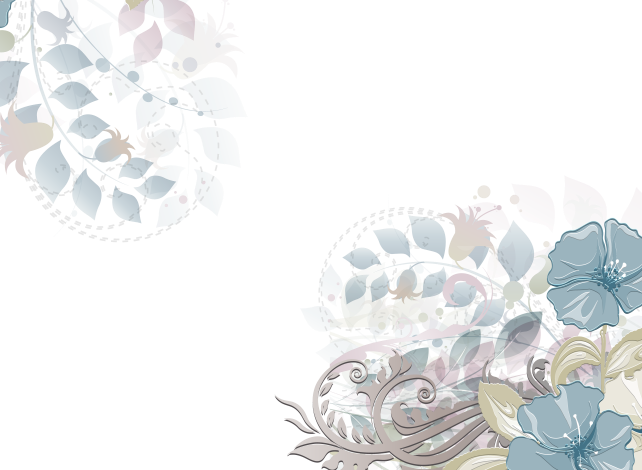 Histogram equalization
histeq = cv2.equalizeHist(gray)
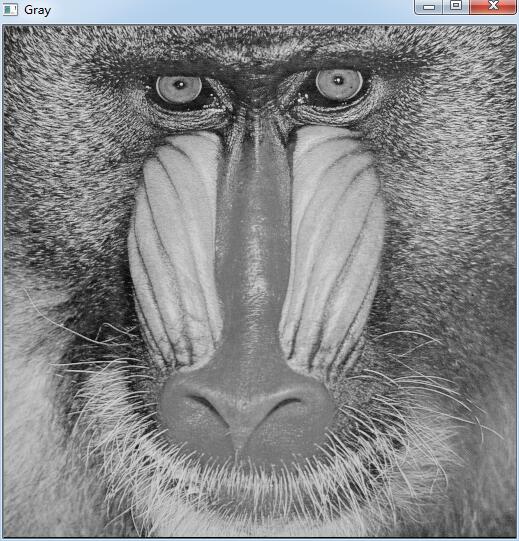 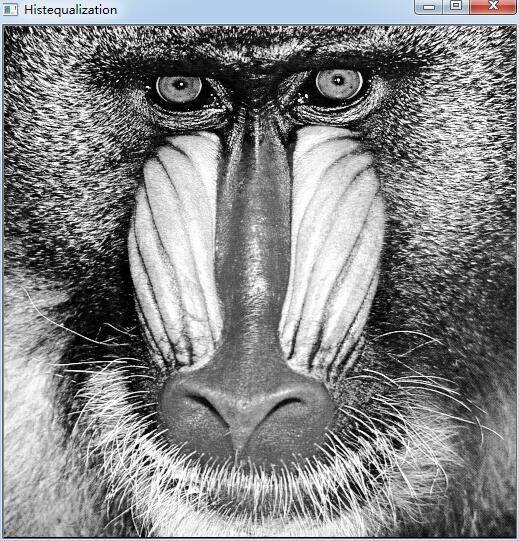 8
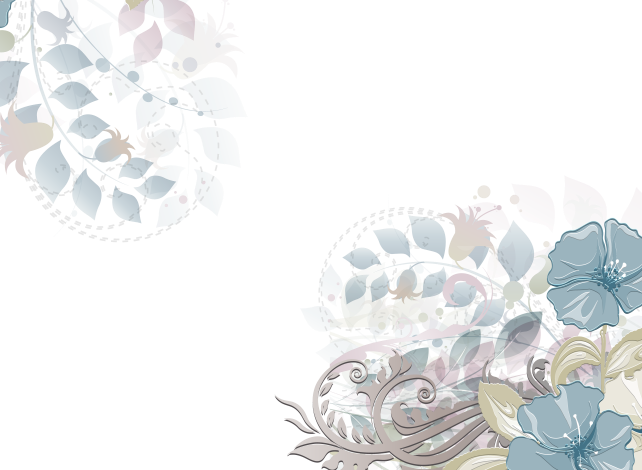 Binaryzation
retval, binary = cv2.threshold(gray, 127, 255, cv2.THRESH_BINARY)
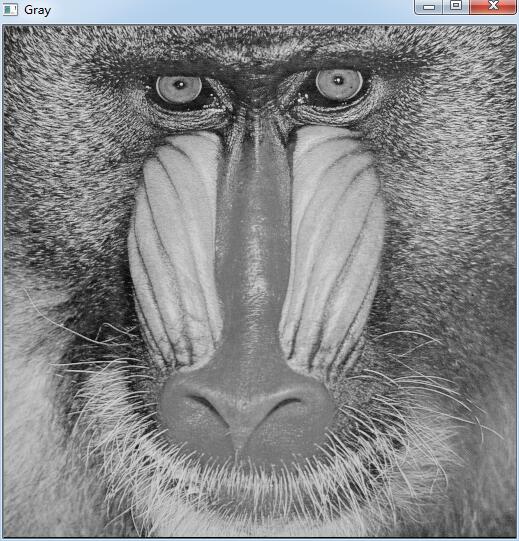 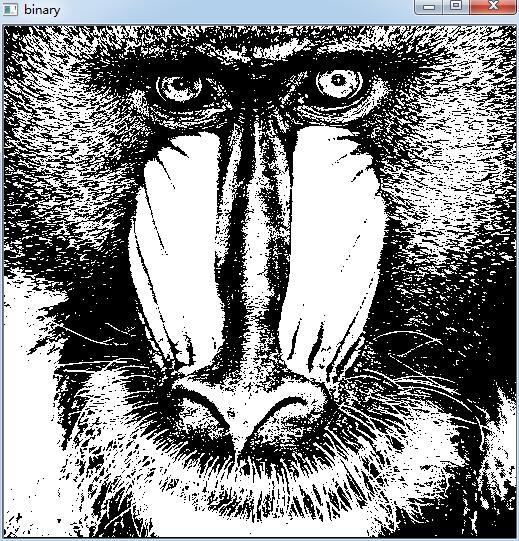 9
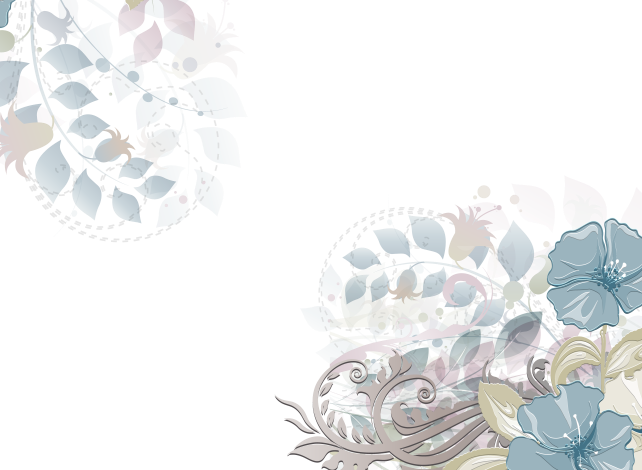 Track bar
cv2.createTrackbar('value', 'Bar', 127, 255, onchange)
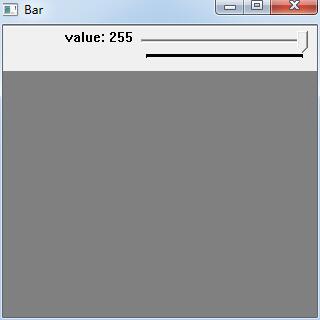 10
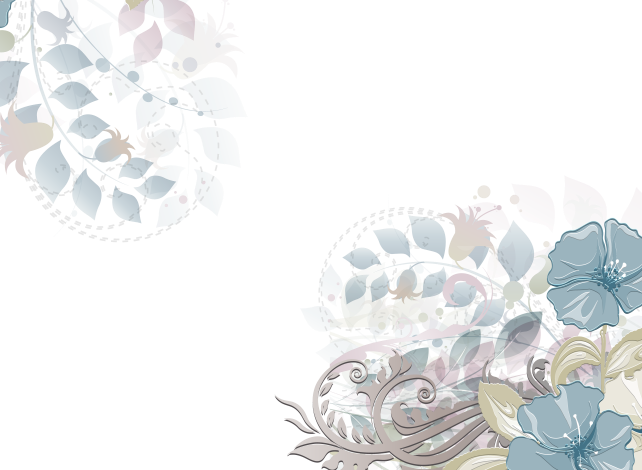 Question
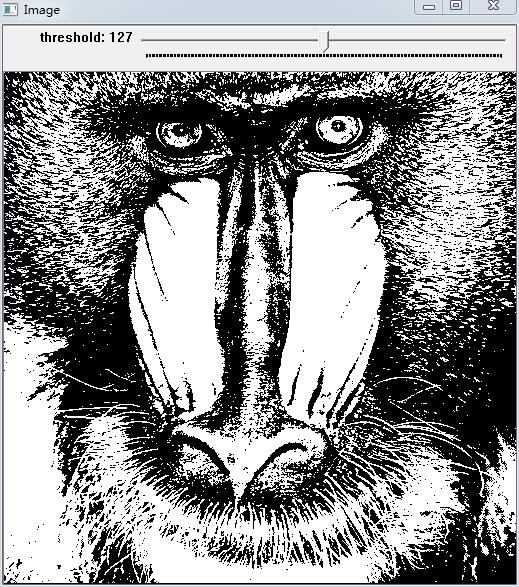 11
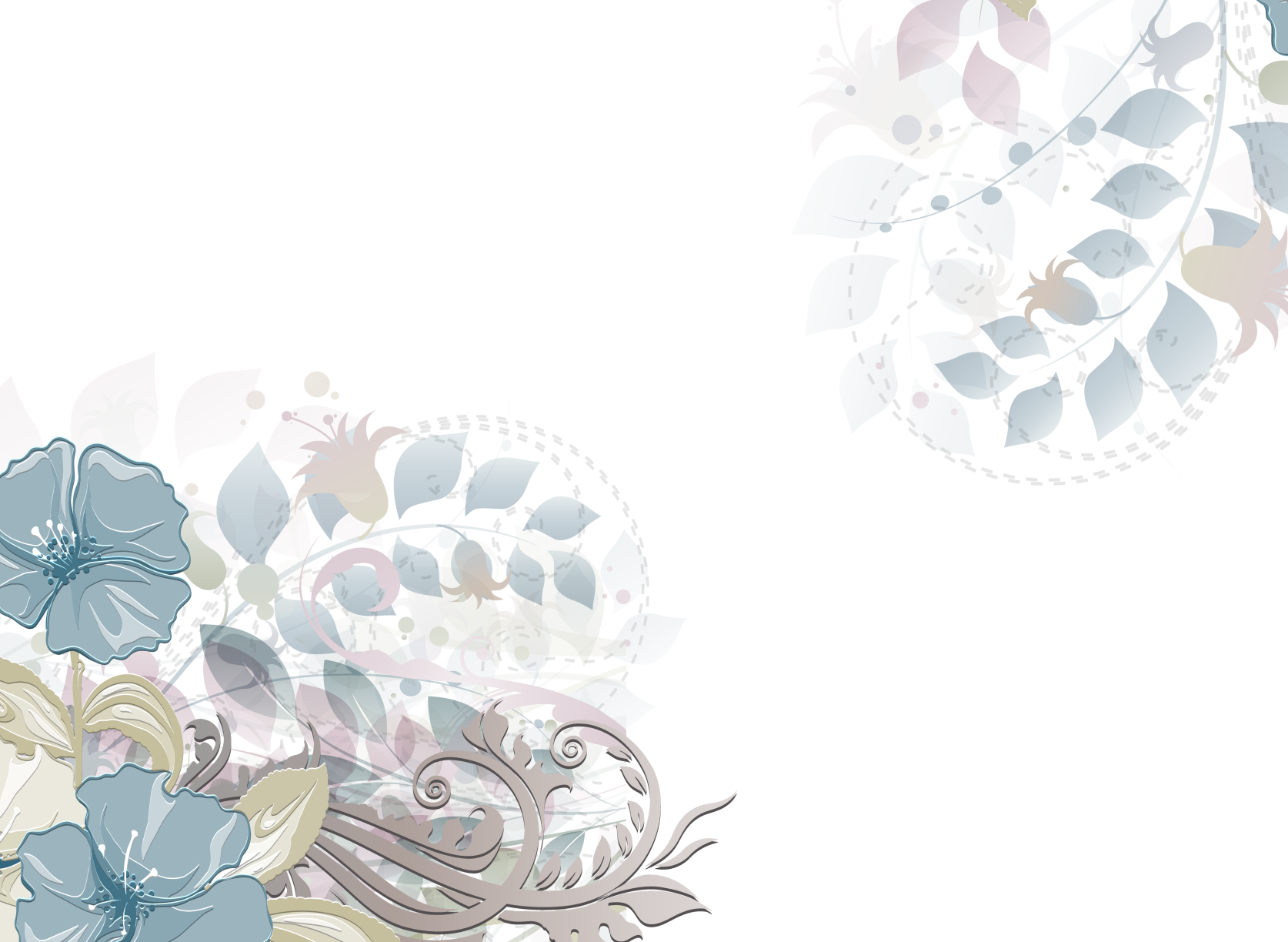 THANK YOU
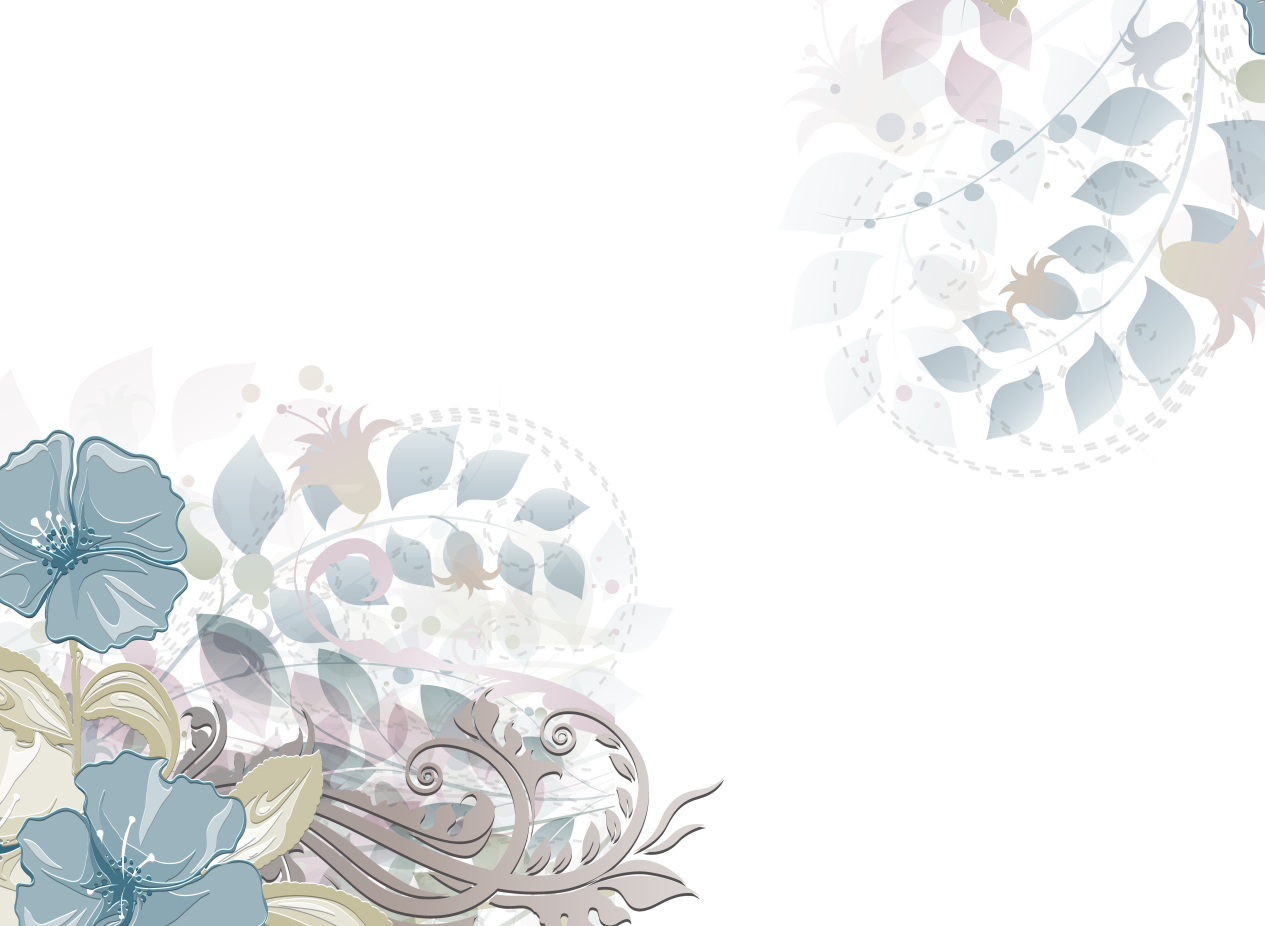